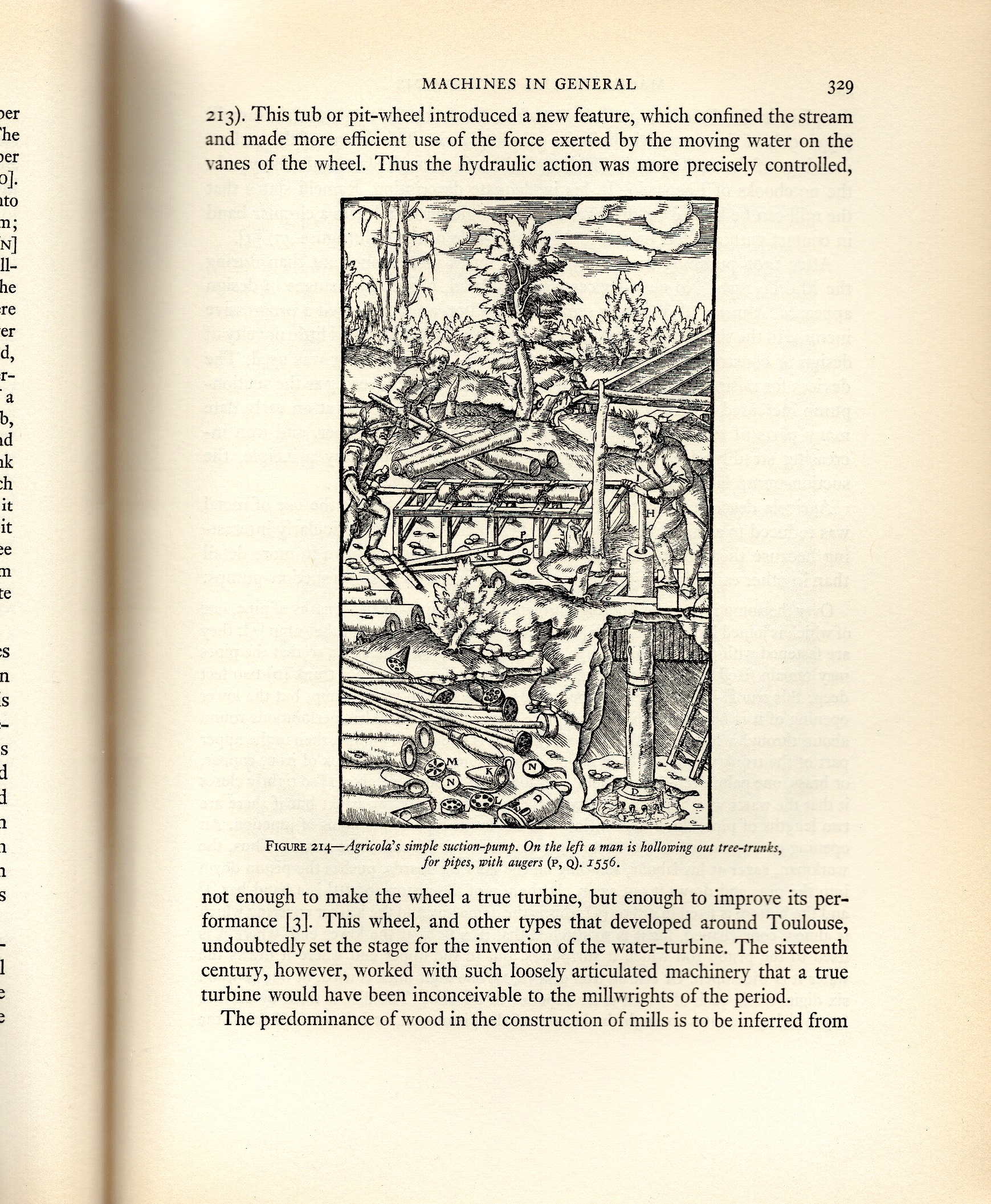 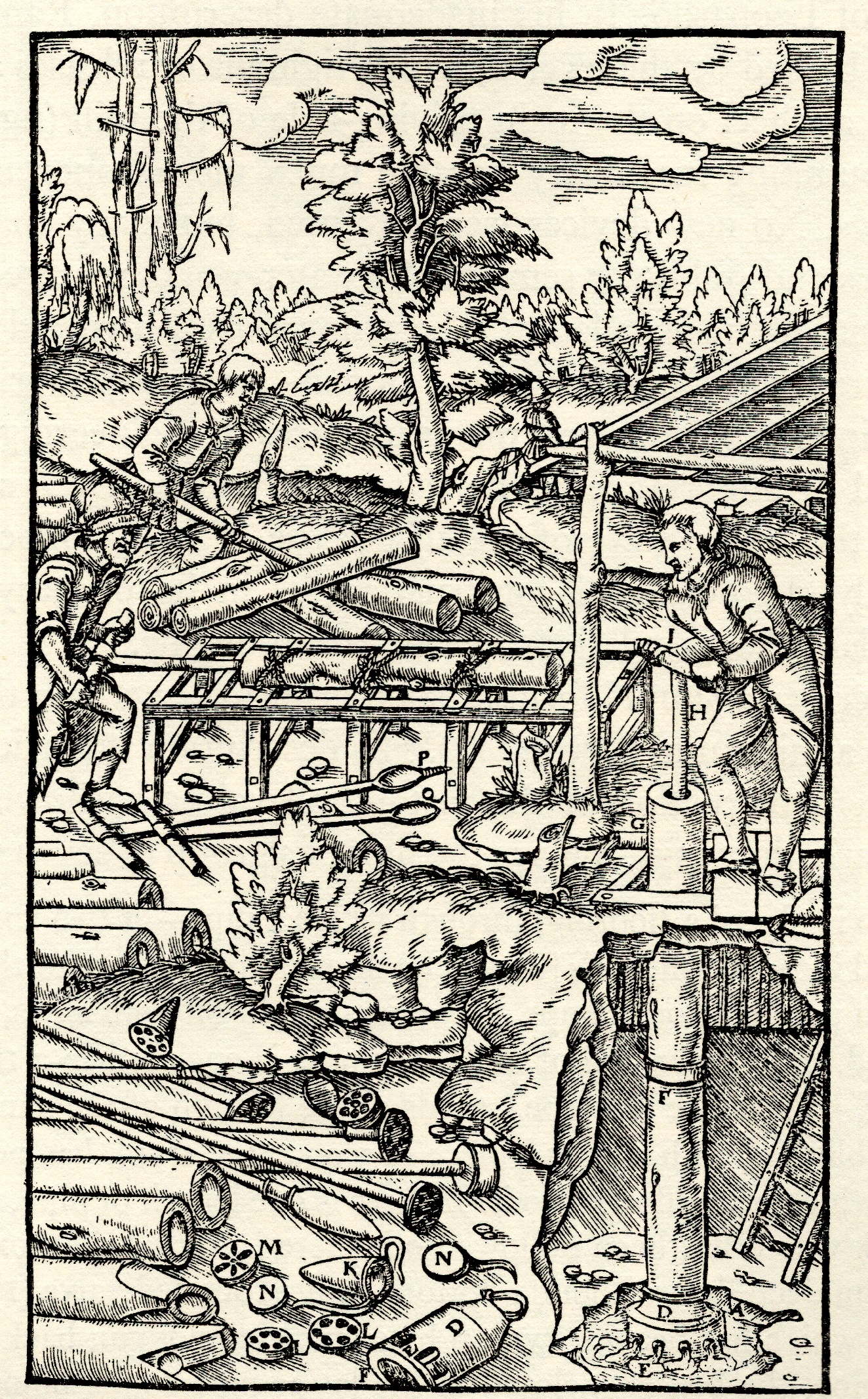 edited by Singer C. et all (1957) A history of technology. Volume III, Oxford at the clarendon press
M.Y.Barel - Nikhef – May 2024 - Jamboree
The vacuum lab supports
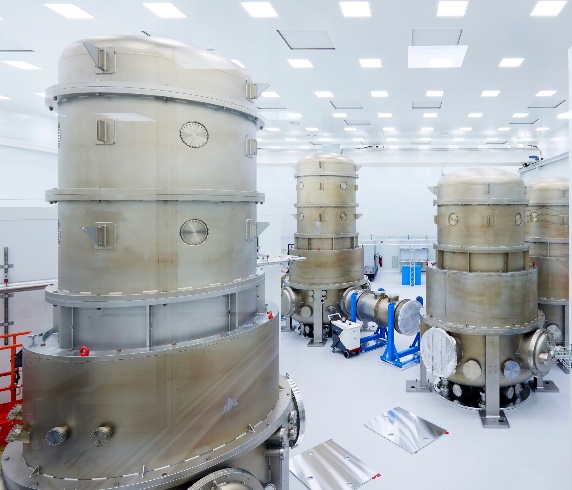 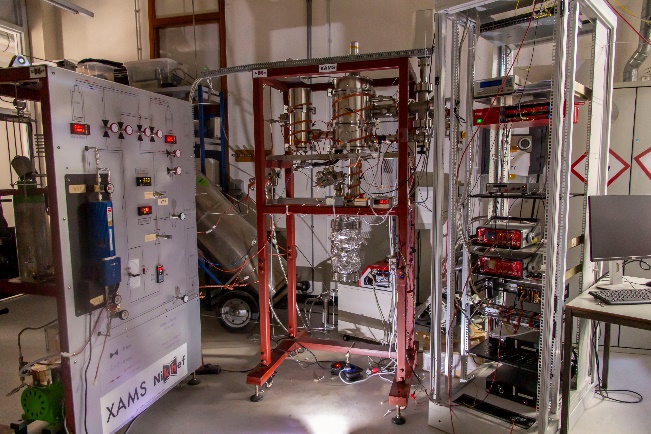 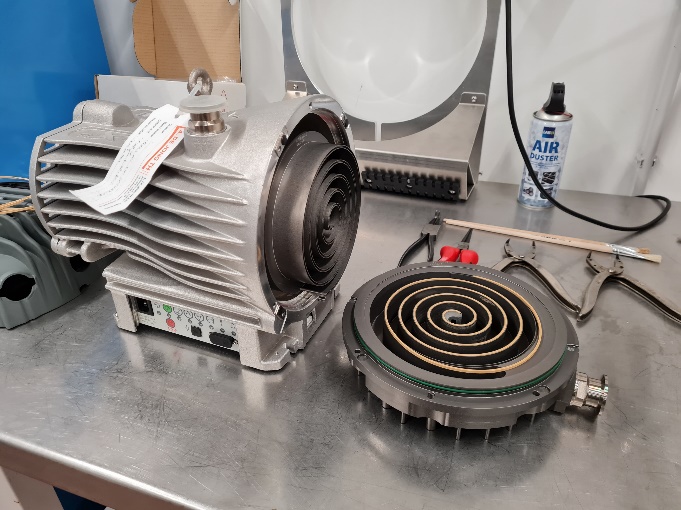 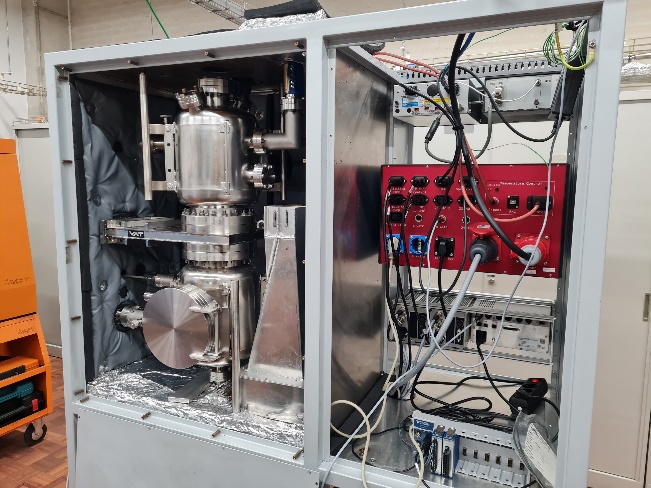 Sorry did not find it
M.Y.Barel - Nikhef – May 2024 - Jamboree
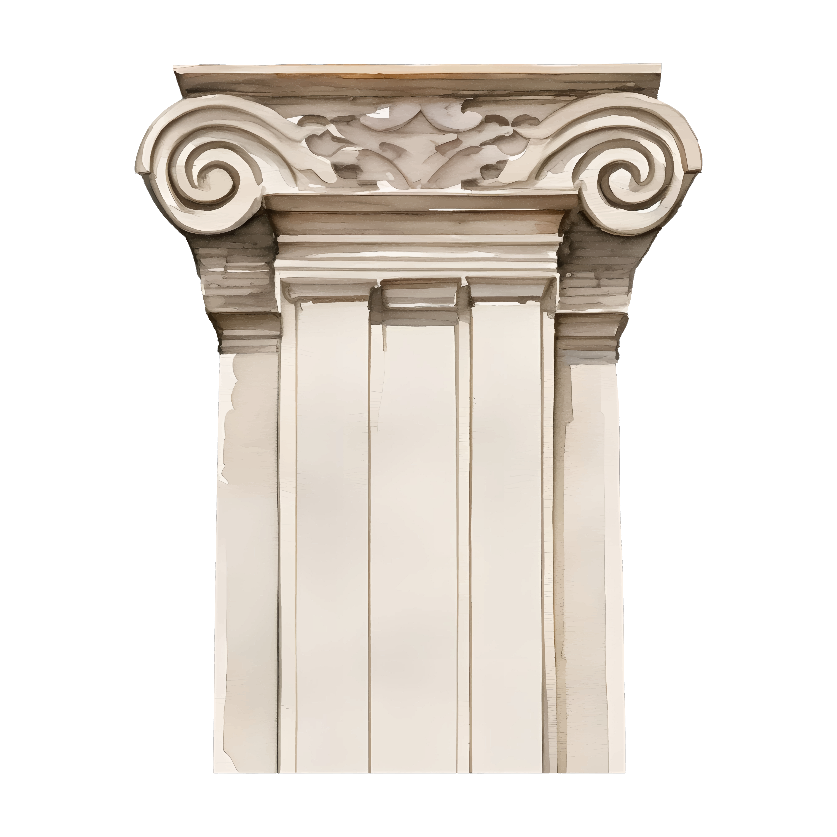 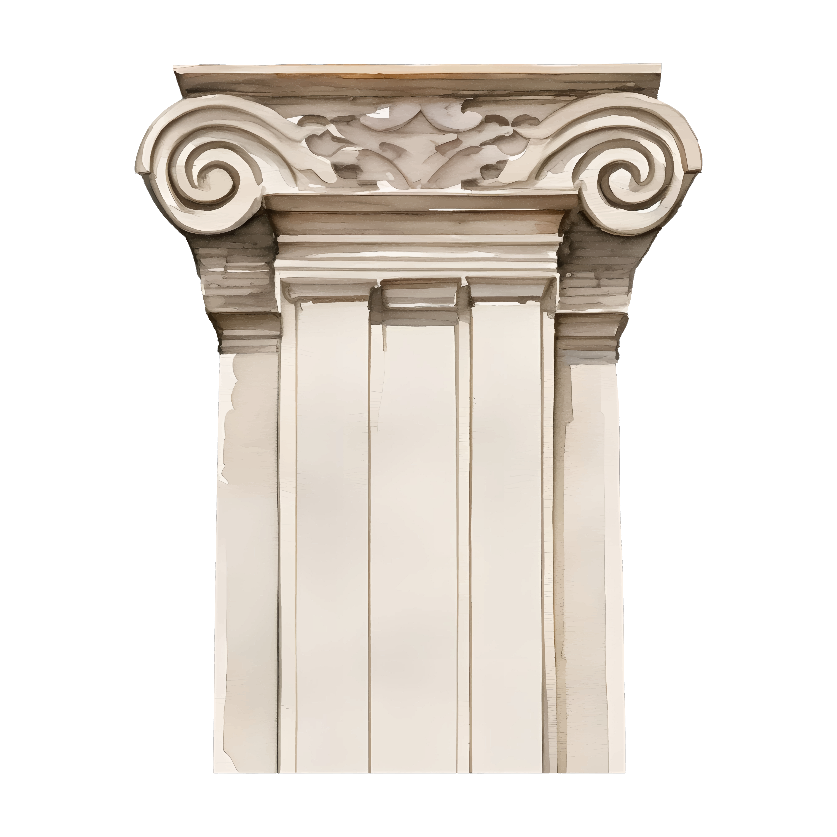 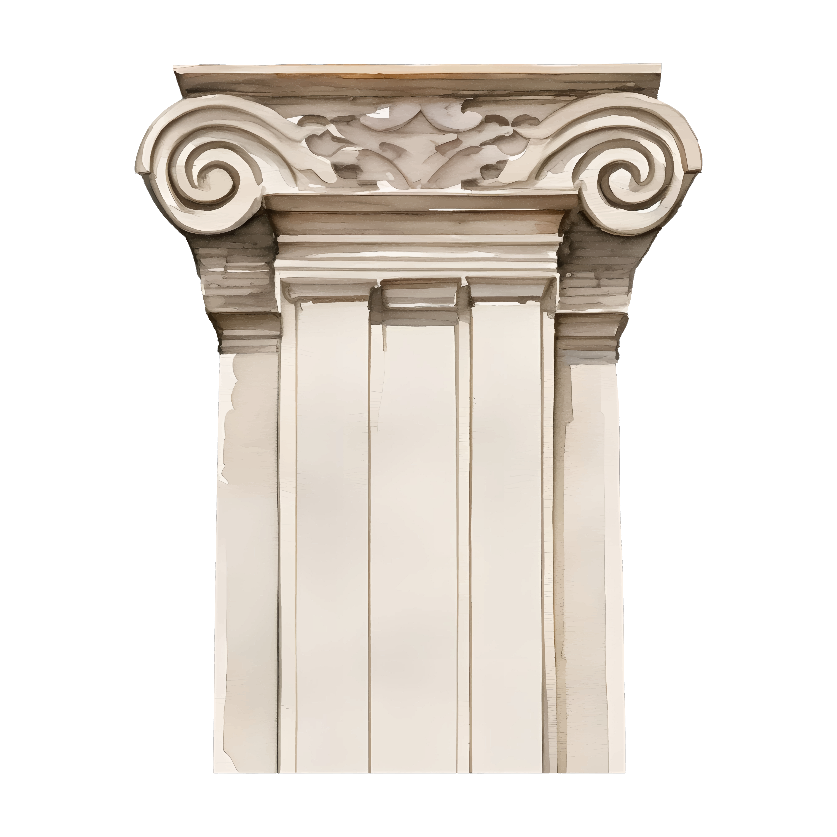 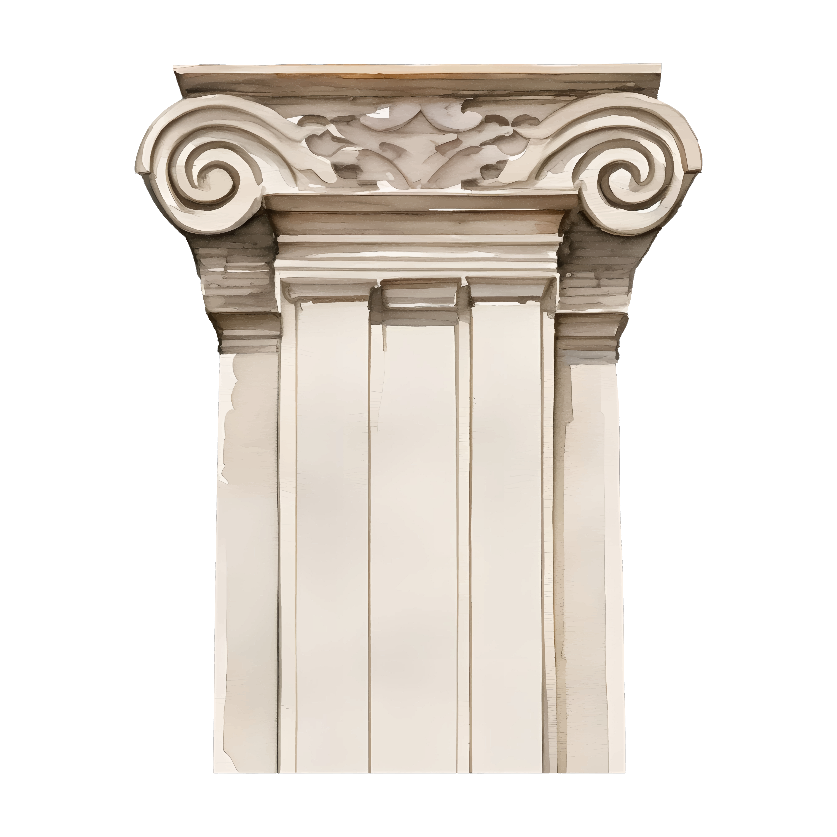 Research and qualification
Leak detection
Maintenance & management
External design
Internal design
The extreme scale of Einstein Telescope
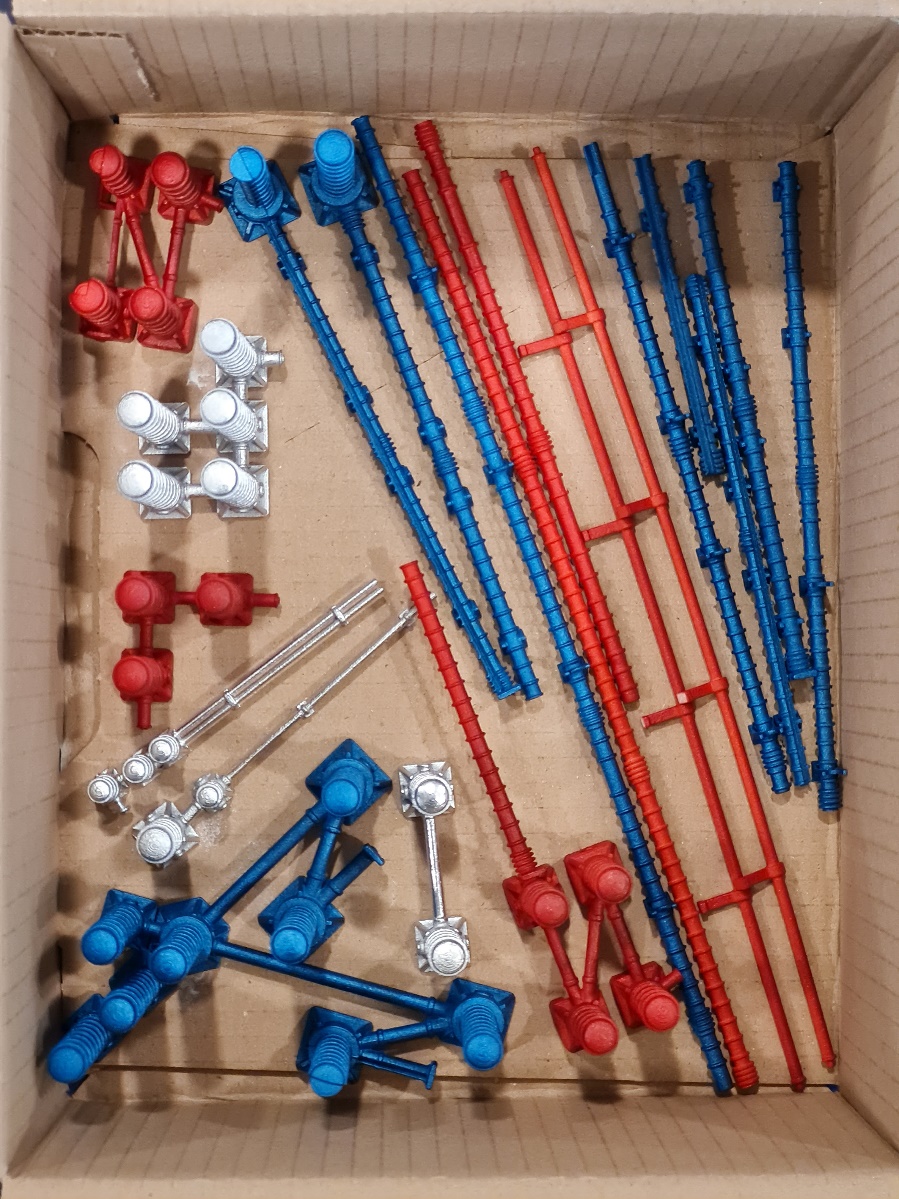 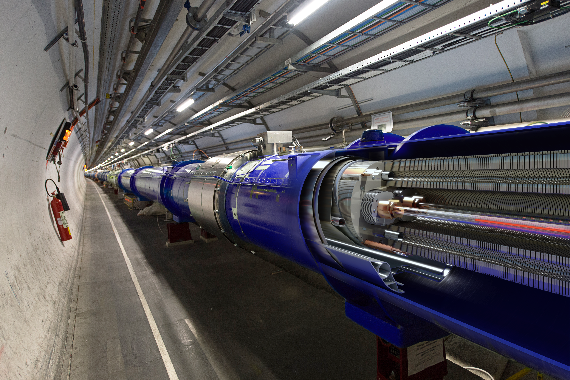 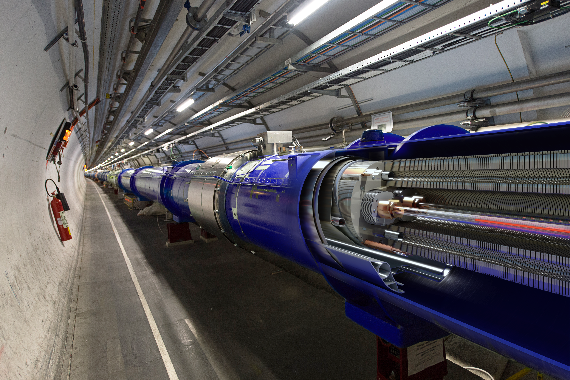 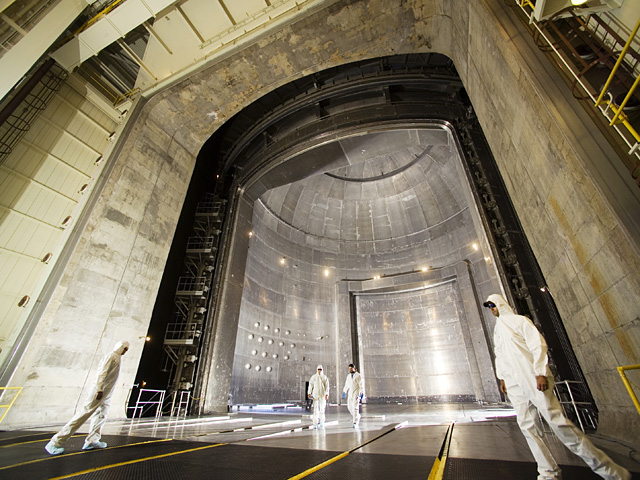 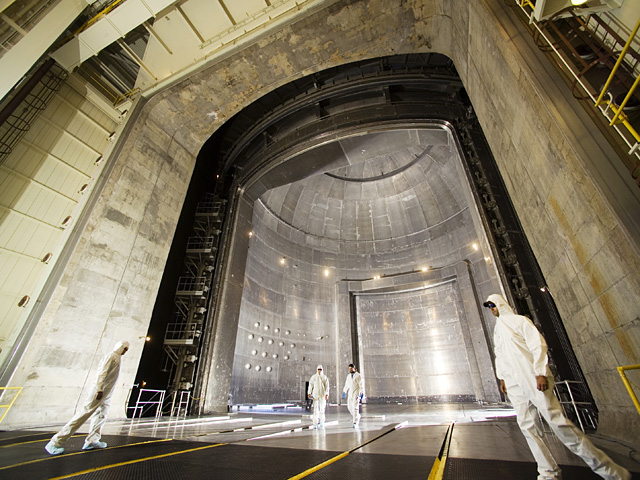 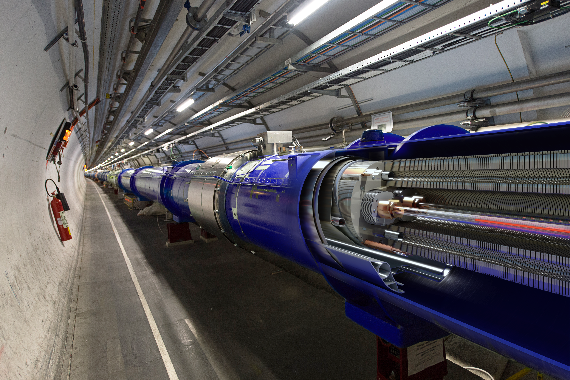 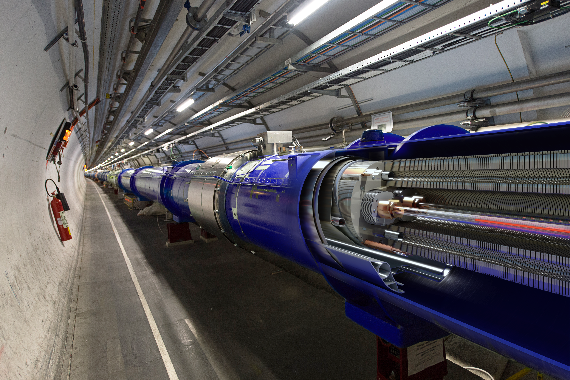 https://www1.grc.nasa.gov/facilities/sec/#gallery
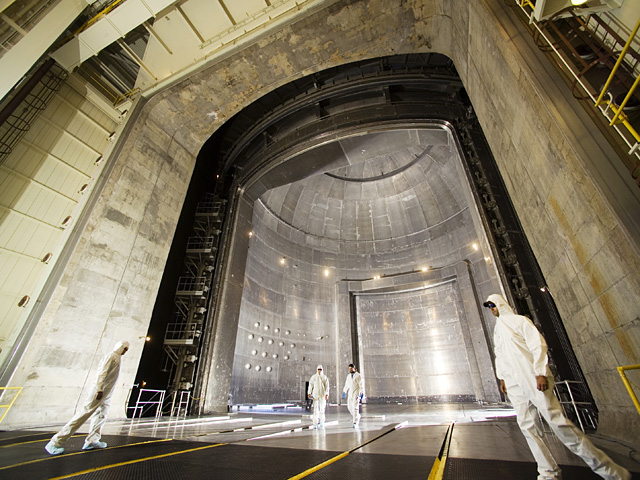 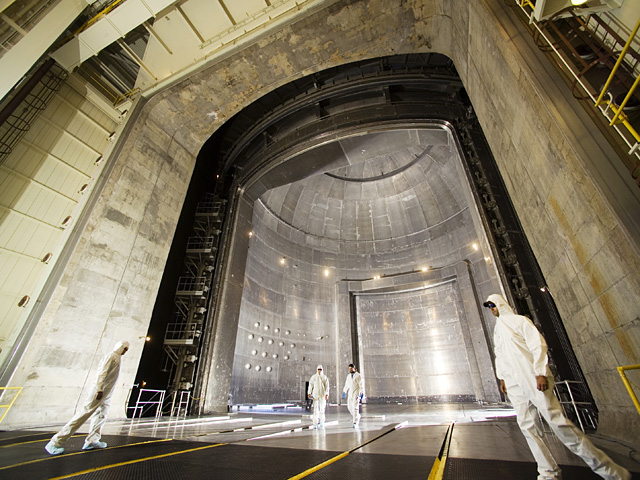 M.Y.Barel - Nikhef – May 2024 - Jamboree
Dominguez, Daniel: CERN
Marco Kraan: Nikhef
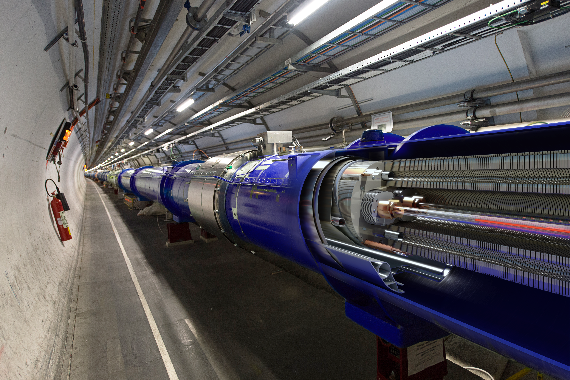 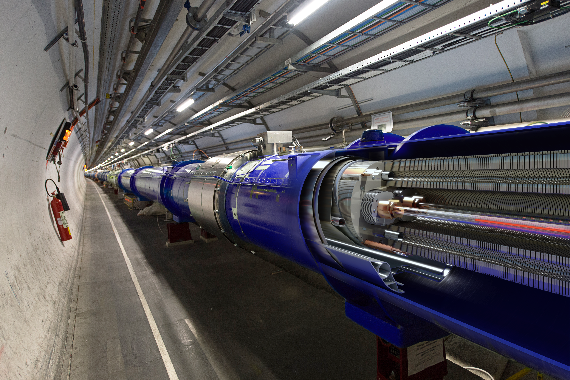 SEC vacuum chamber
volume: 22 653 m3 
Pressure range: 10-6 mbar
ET beam pipe vacuum
volume: 6 x 15 700 m3 
Pressure range: 10-11 mbar
LHC insulating vacuum
volume: 15 000 m3 
Pressure range: 10-6 mbar
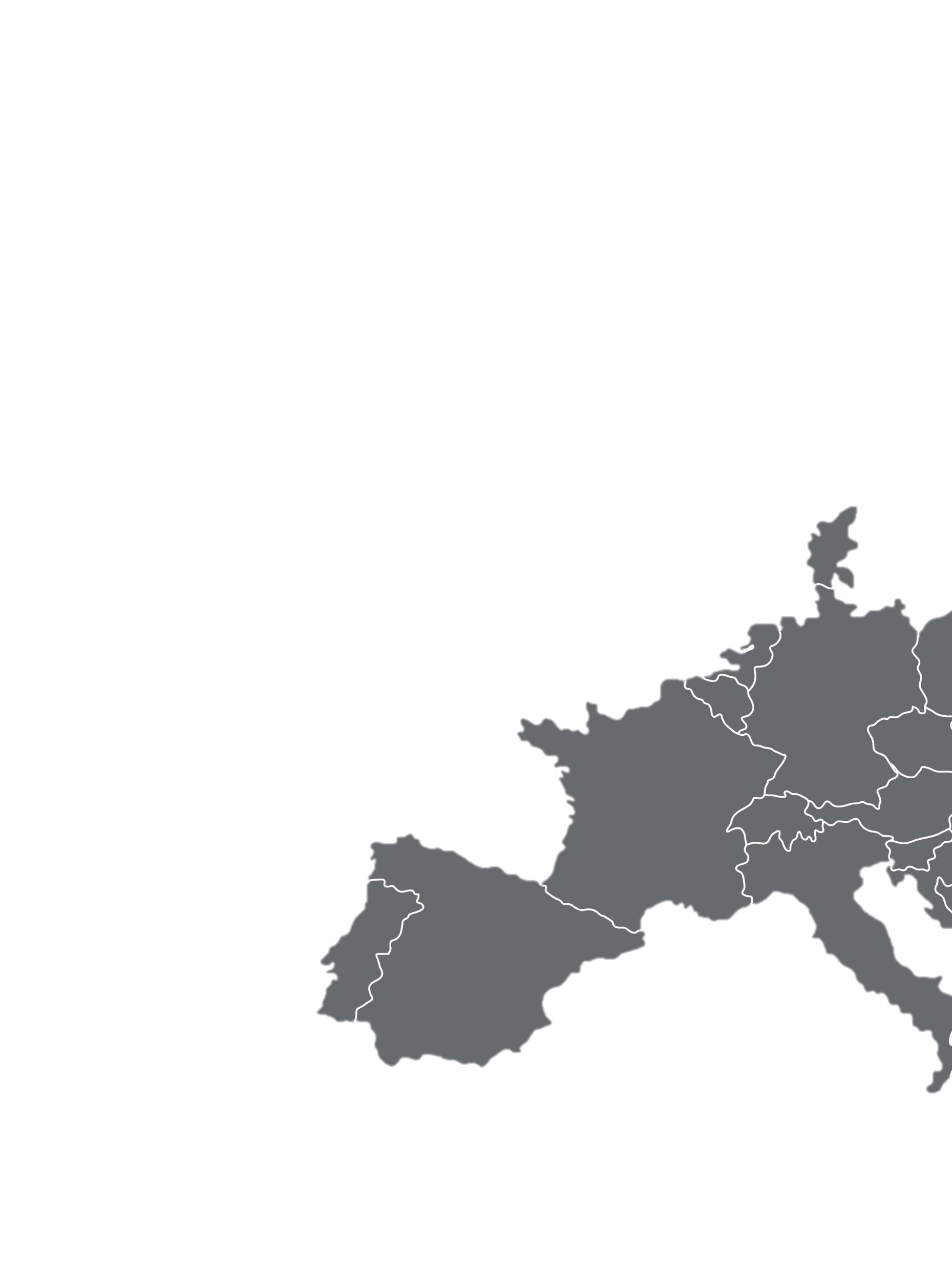 Who can measure extreme nothingness
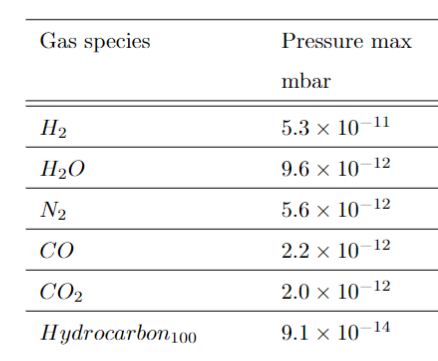 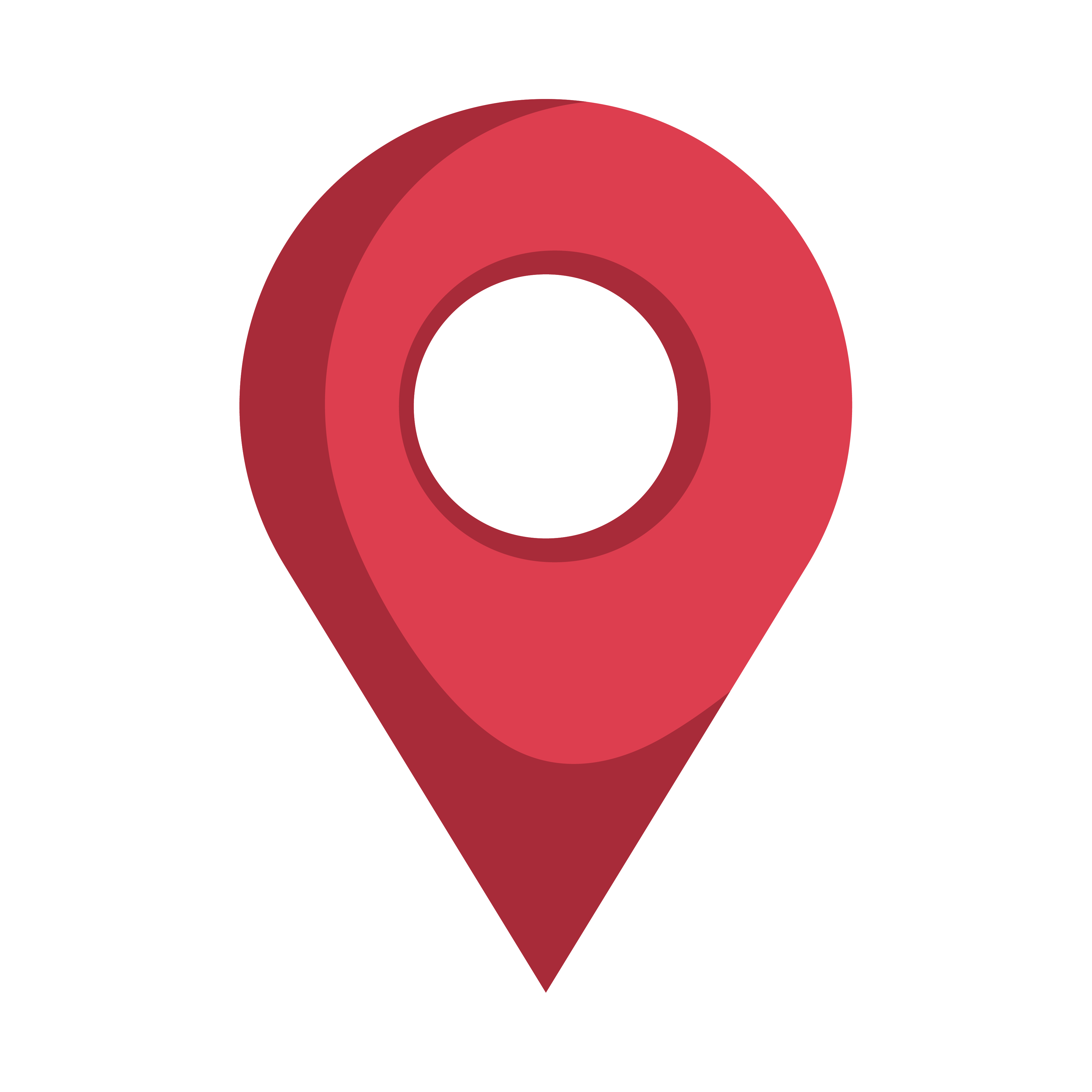 https://www.overleaf.com/project/63bfe8cfea42cf35c7402c0e
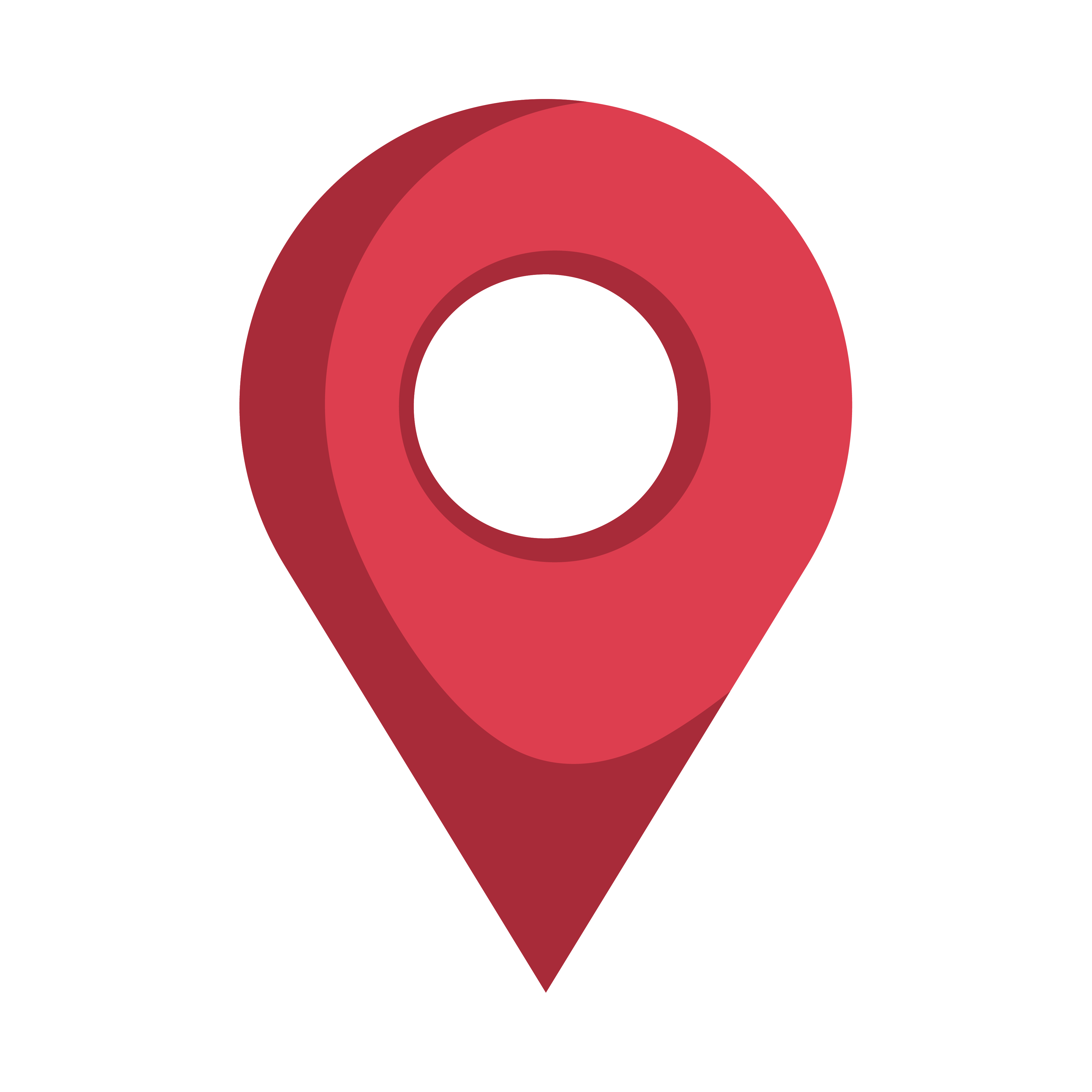 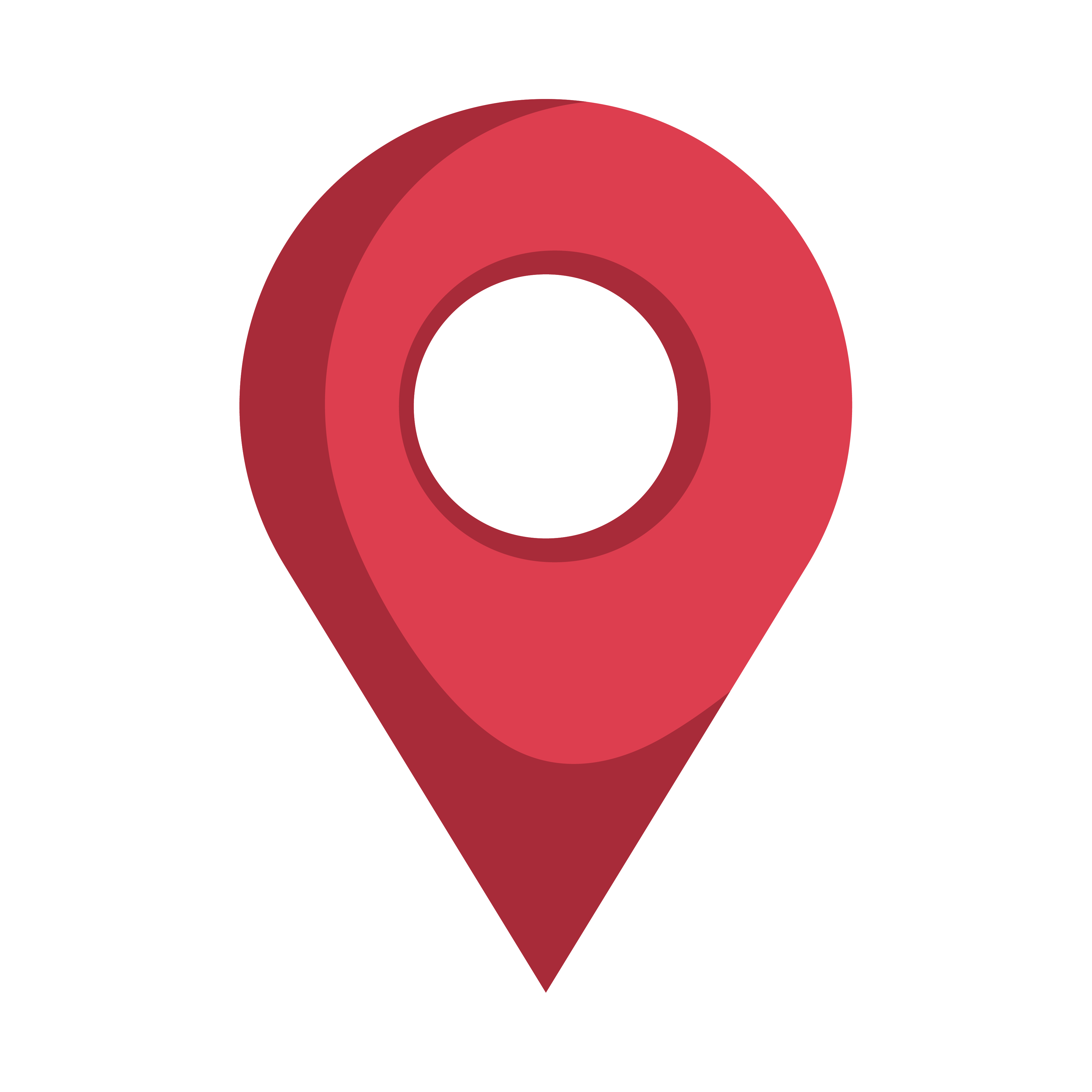 M.Y.Barel - Nikhef – May 2024 - Jamboree
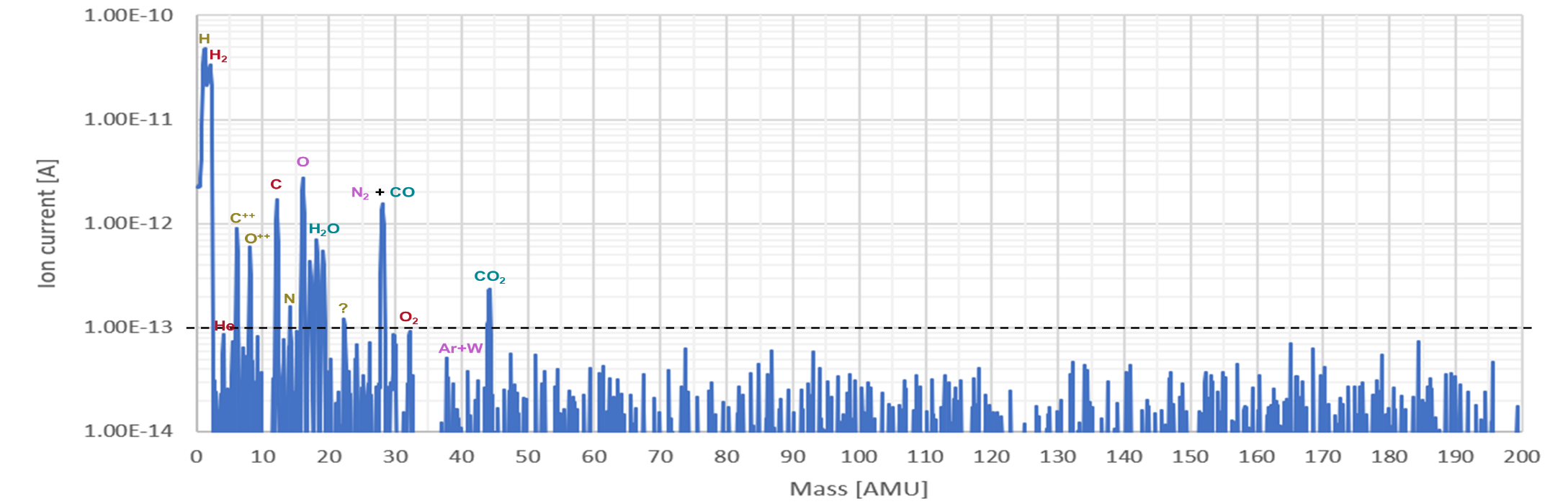 Background spectrum at Nikhef
CERN: vacuum, surfaces and coatings group
KIT: OMA setup (potentially)
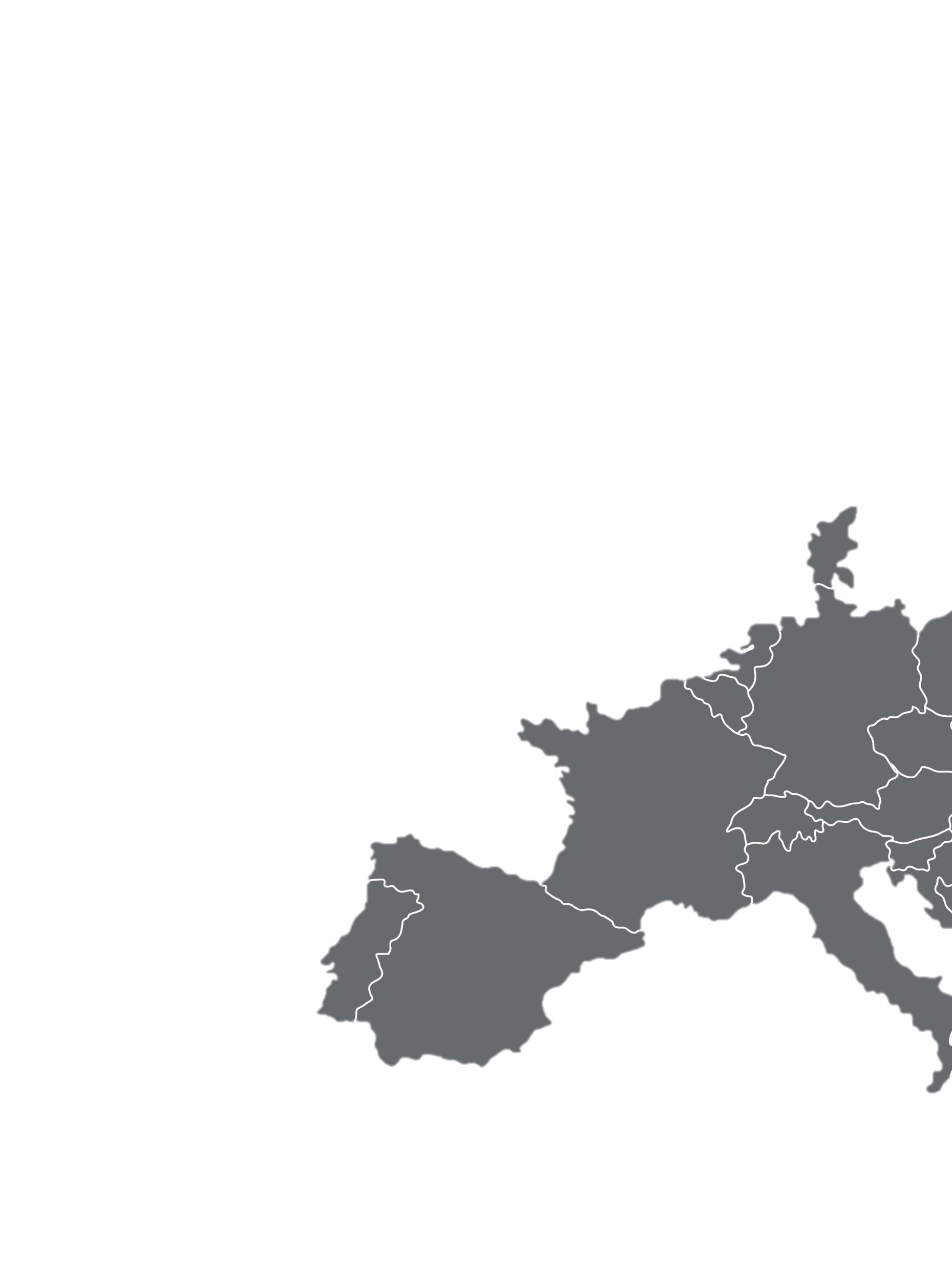 Who can measure extreme nothingness
UHV compatible ≠ UHV clean
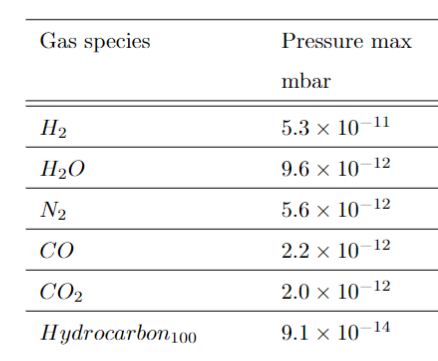 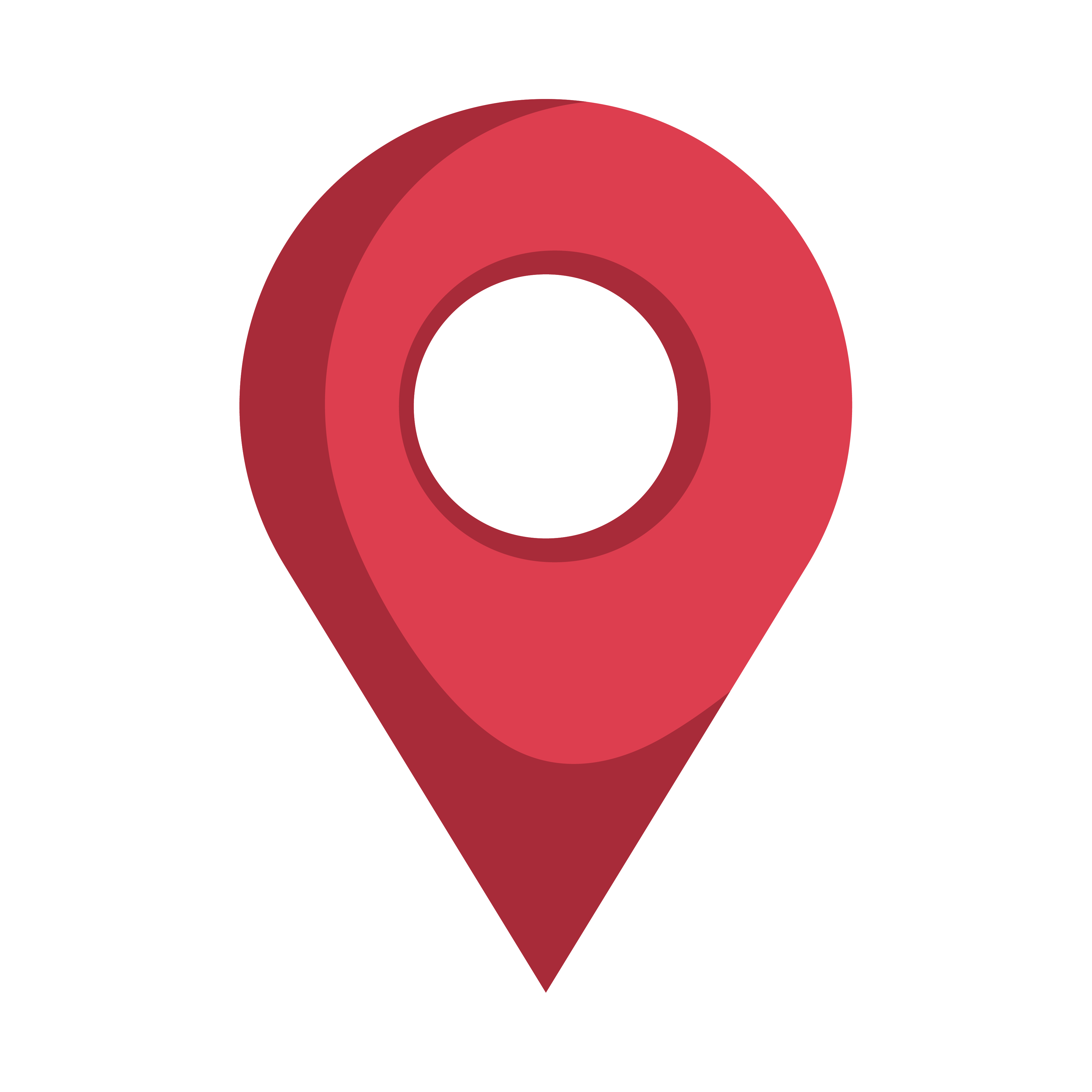 https://www.overleaf.com/project/63bfe8cfea42cf35c7402c0e
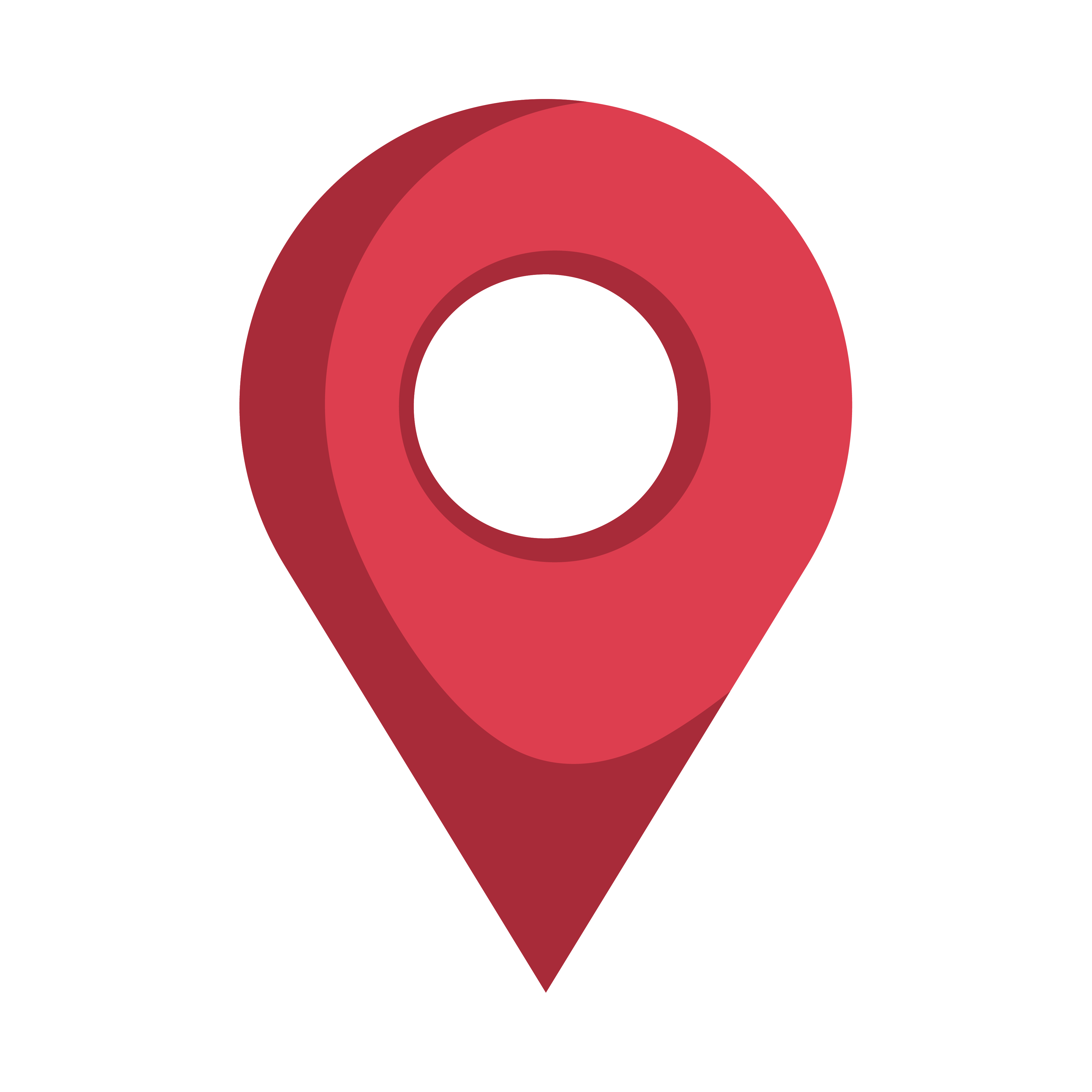 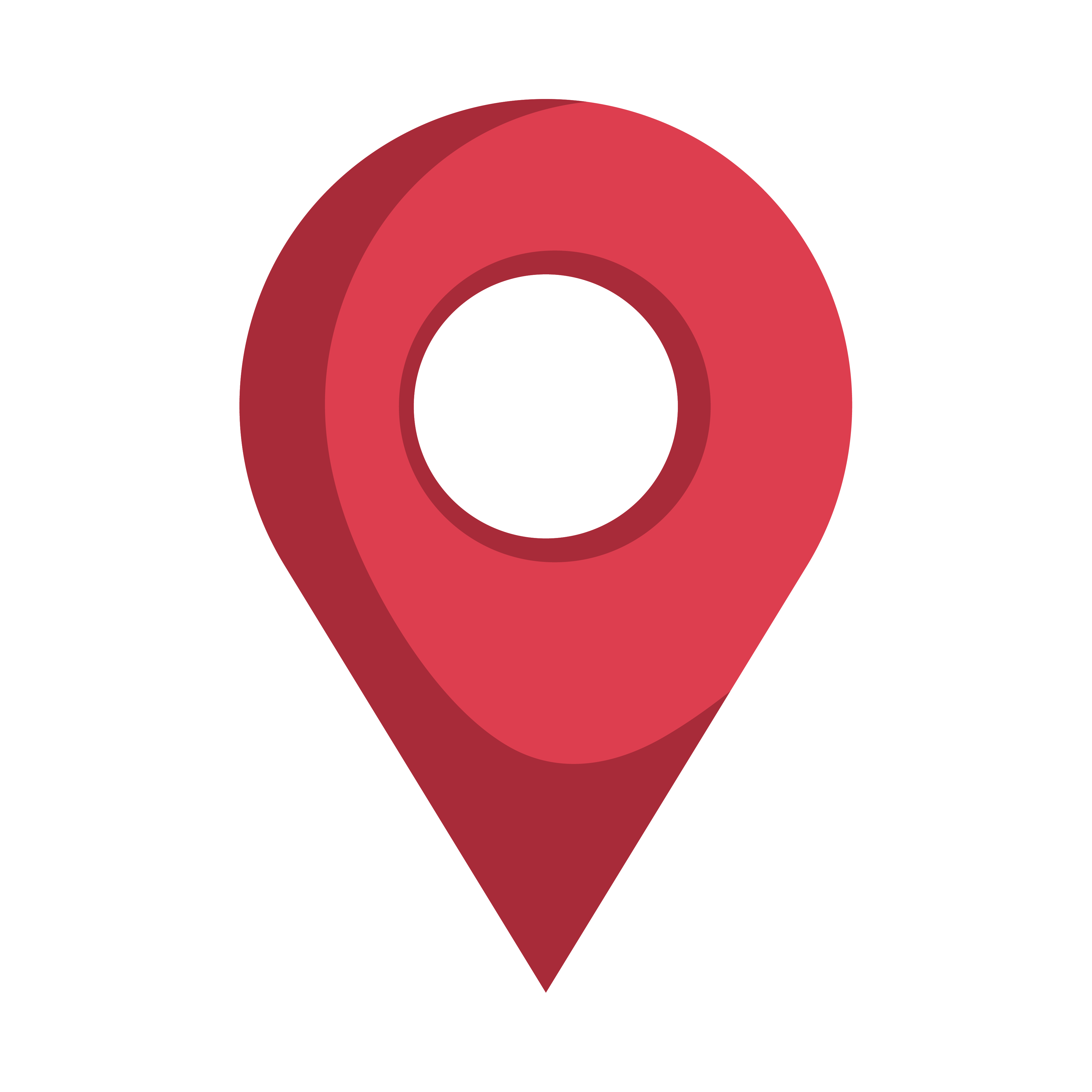 M.Y.Barel - Nikhef – May 2024 - Jamboree
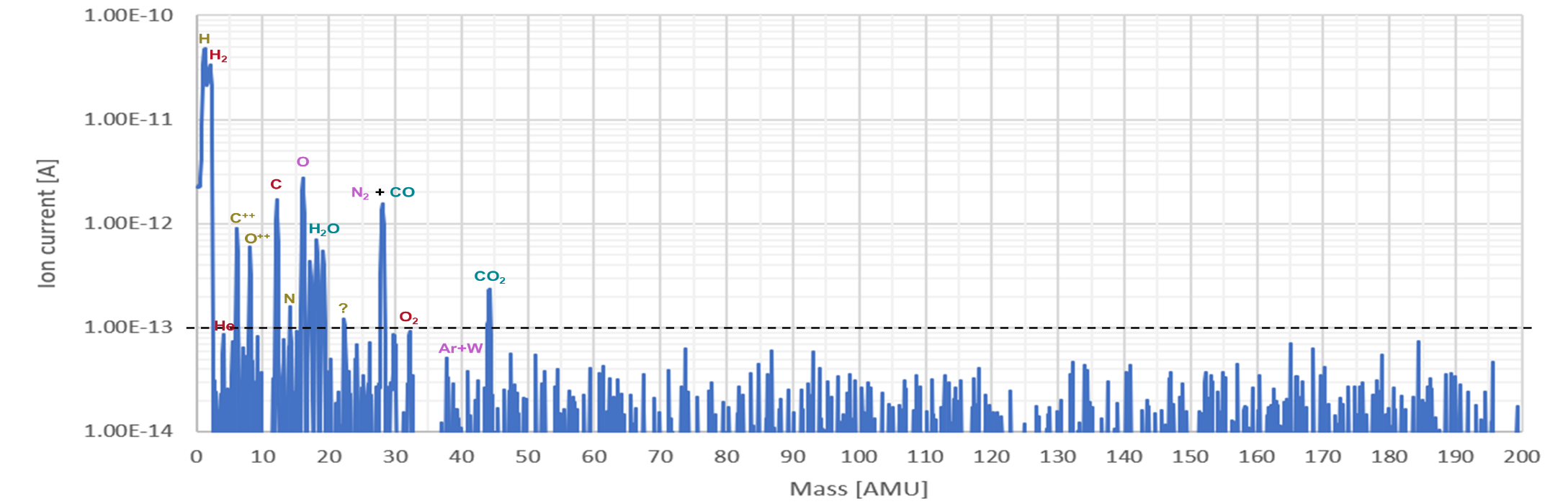 Background spectrum at Nikhef
CERN: vacuum, surfaces and coatings group
KIT: OMA setup (potentially)
Item qualification - Upcoming
M.Y.Barel - Nikhef – May 2024 - Jamboree
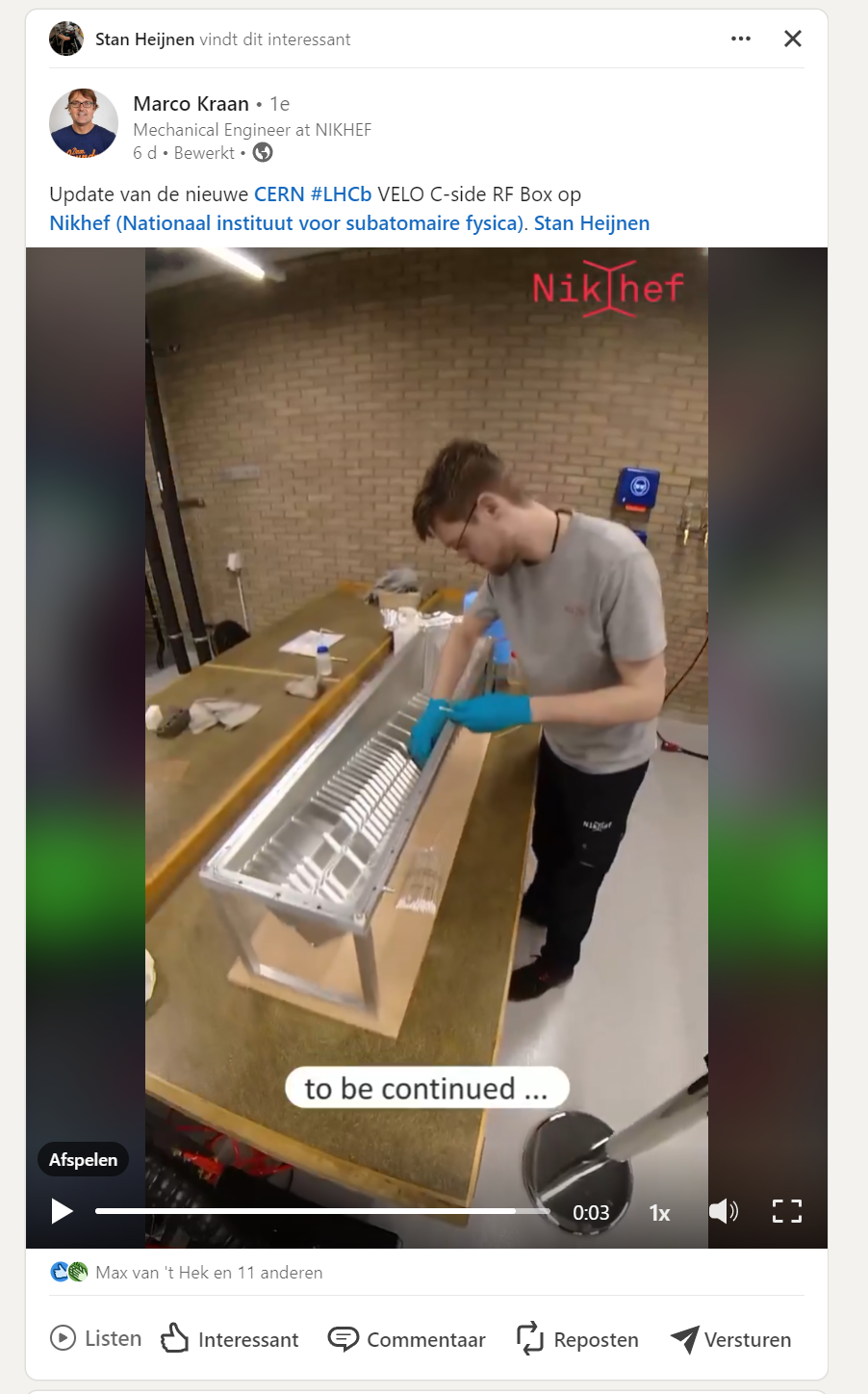 Item qualification - Upcoming
M.Y.Barel - Nikhef – May 2024 - Jamboree
Item qualification - Upcoming
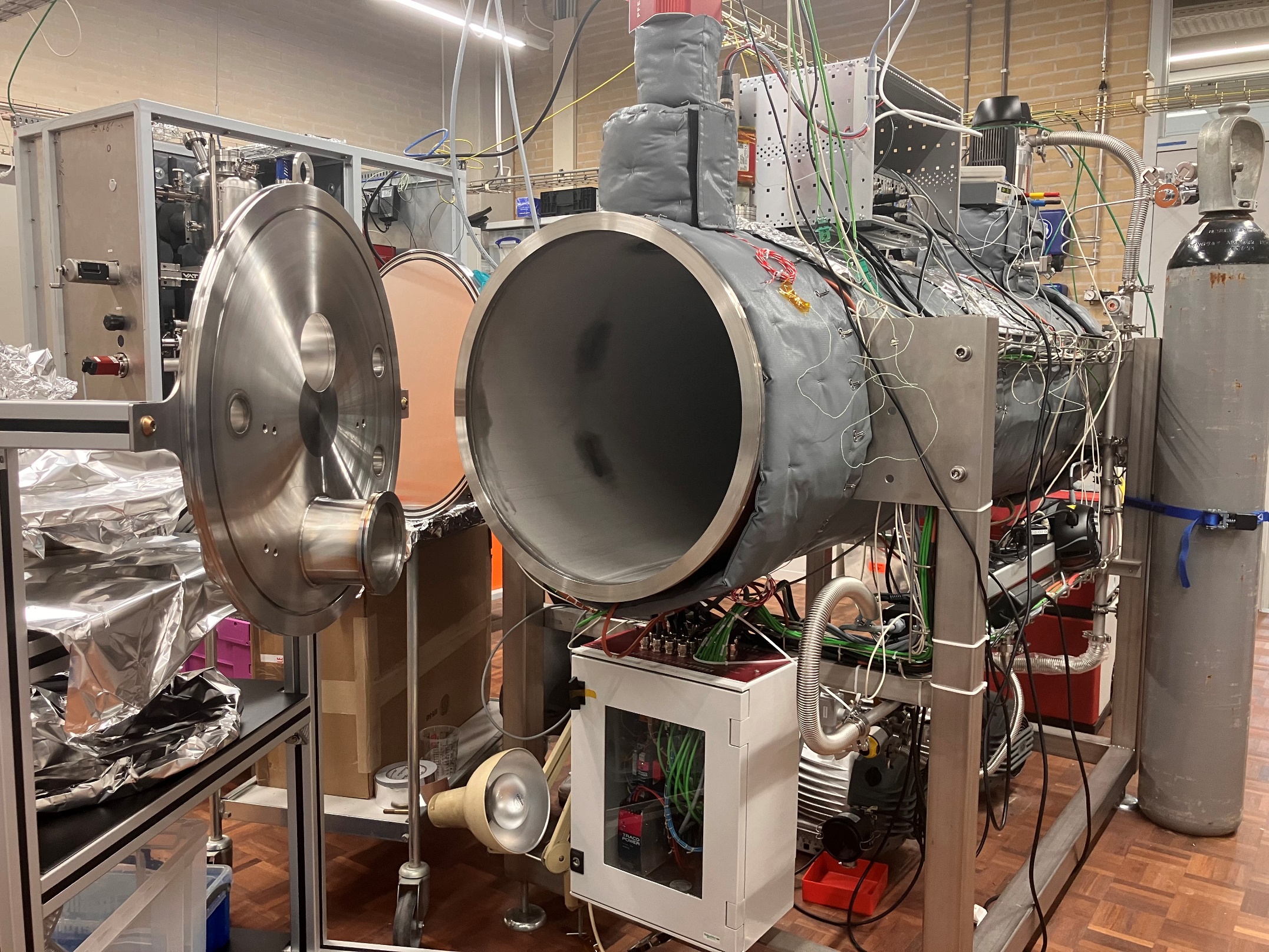 M.Y.Barel - Nikhef – May 2024 - Jamboree
Developments: Improved accuracy
small RGA setup 
Better insulation (in progress) 
Vacuum fired chamber (done) 
Electronics panel Interface (done)
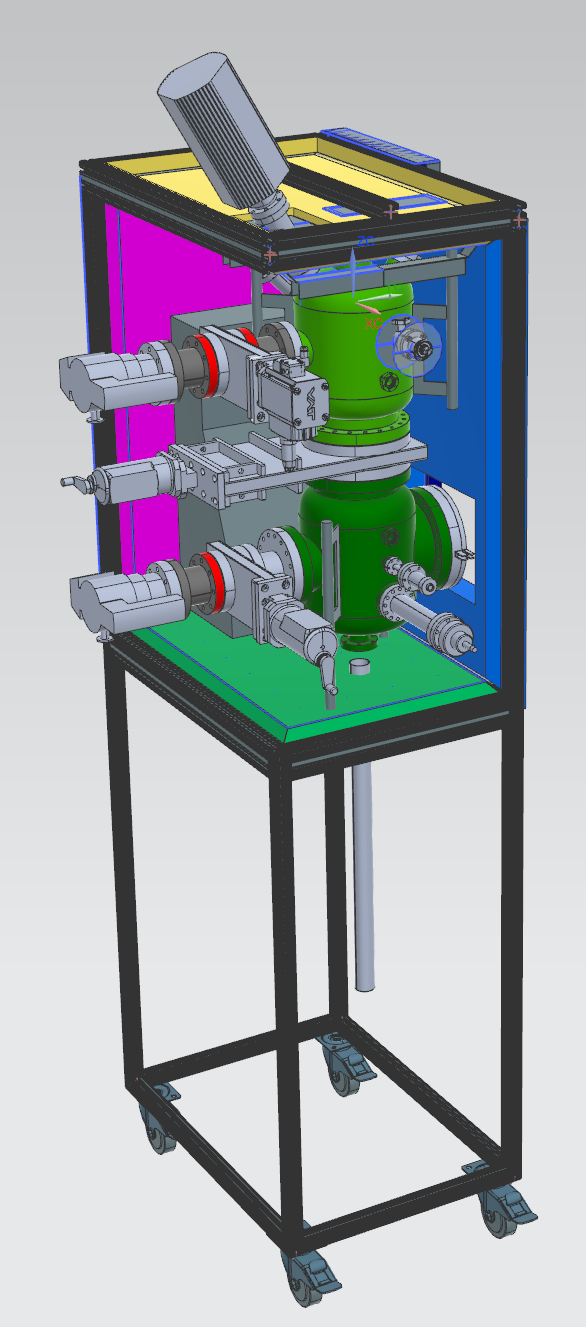 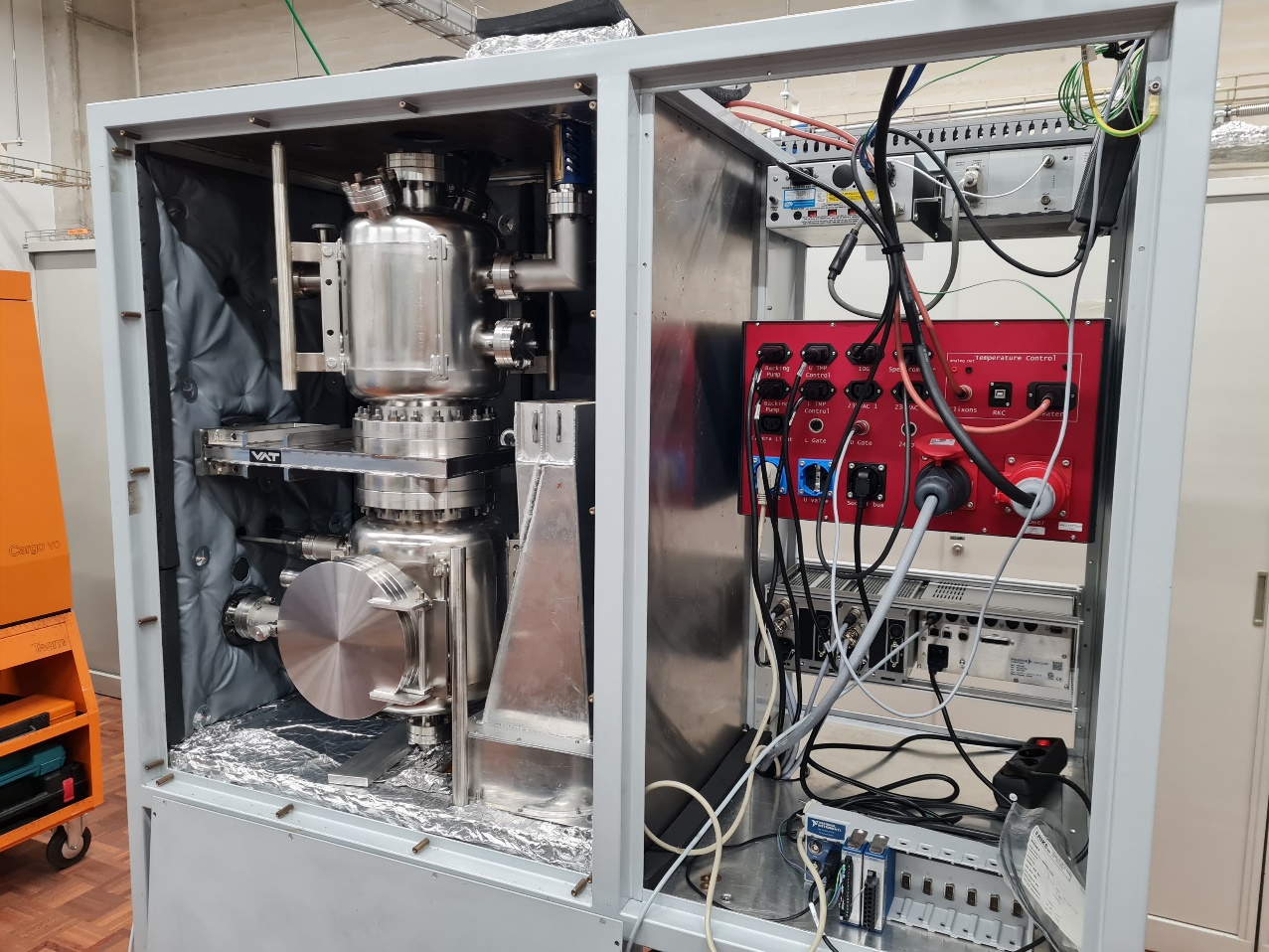 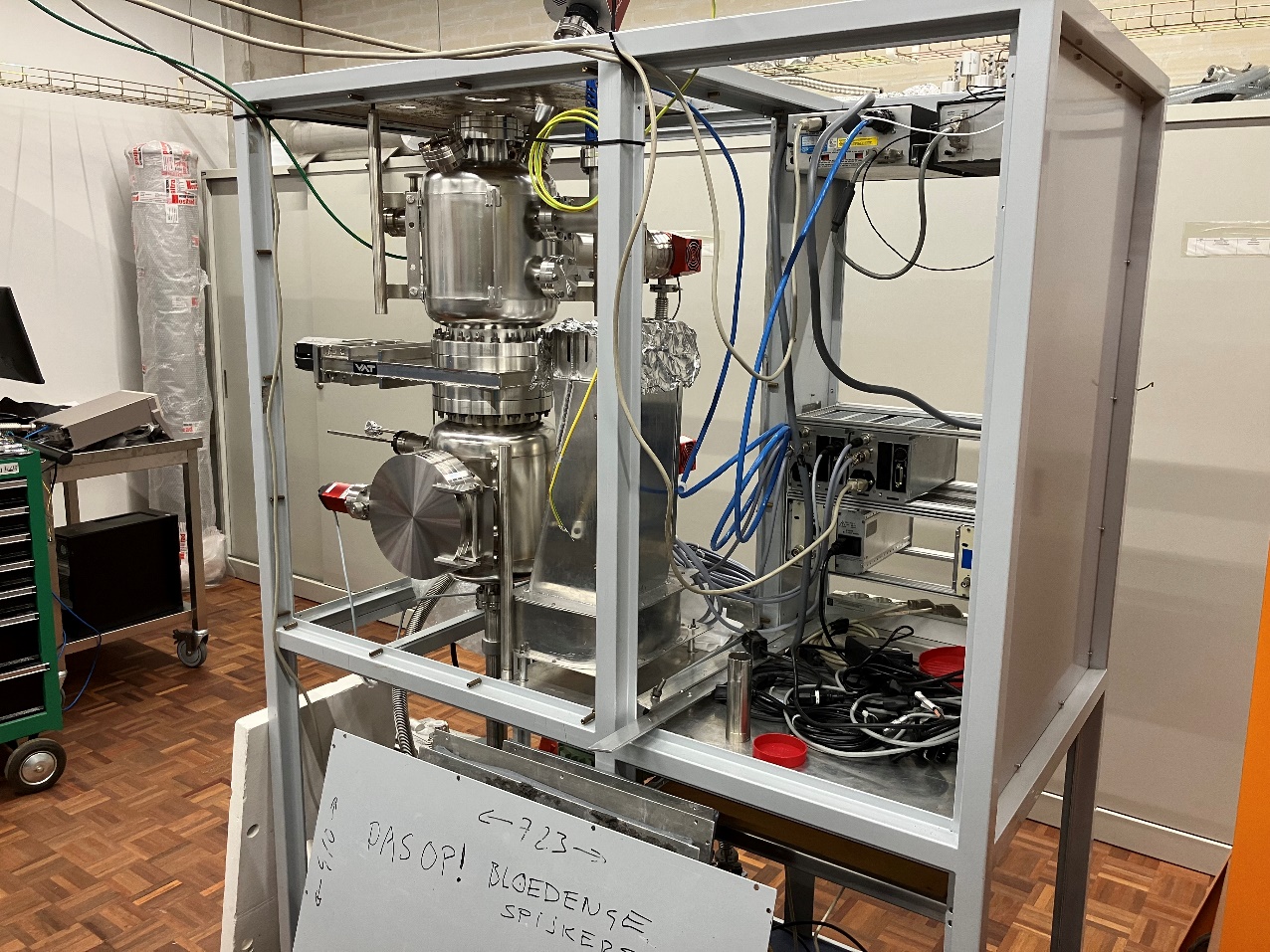 M.Y.Barel - Nikhef – May 2024 - Jamboree
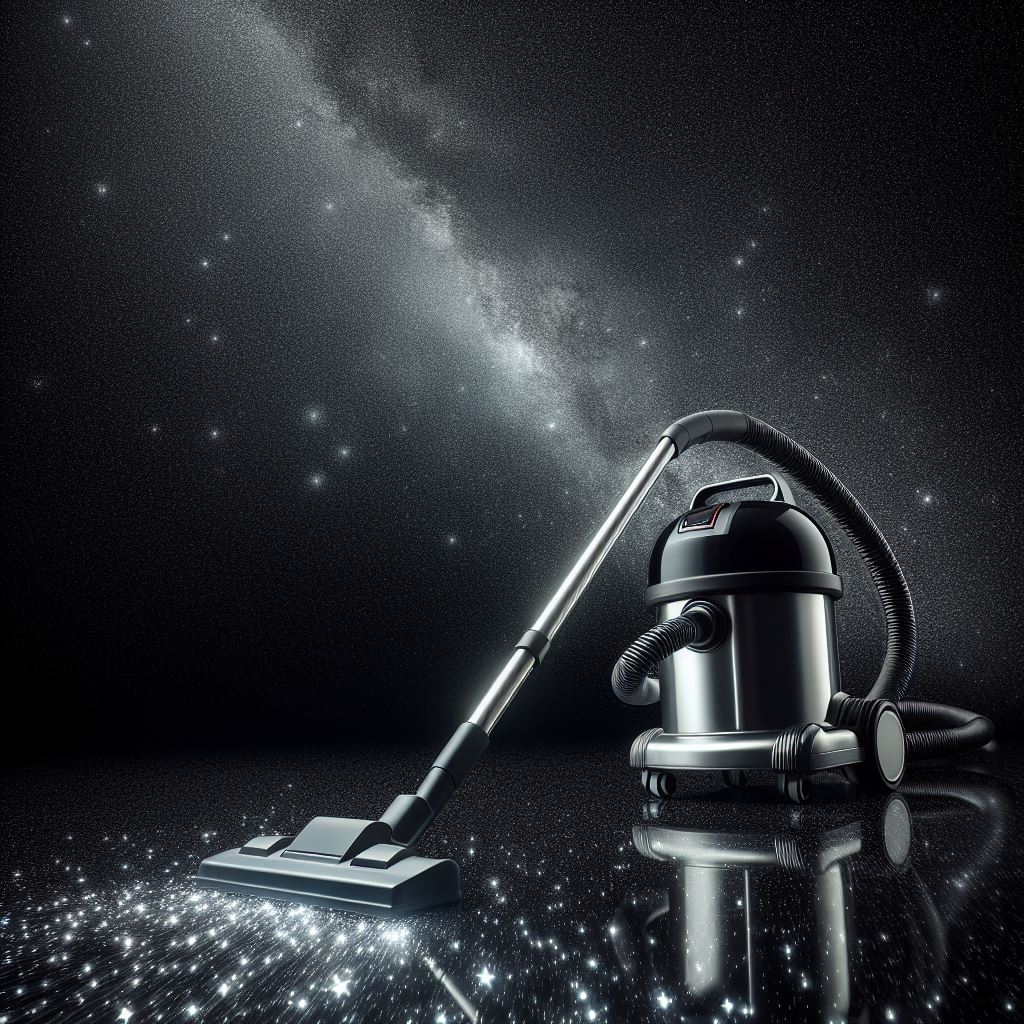 Why 2 setups?Visit the lab!
Let’s thank the invisible backbone:
So to all who contribute
to create nothing

Thank you
M.Y.Barel - Nikhef – May 2024 - Jamboree
Vacuum at Nikhef
24 04 2024
Marije Yolinde Barel